INDIAN INSTITUTE OF TECHNOLOGY MANDI

ANNOUNCES

National Symposium
on
Nanobiotechnology (NSNT-2012)
&
Exhibition









1-2 June 2012

Venue:
Indian Institute of Technology Mandi
Academic Block,  Near Bus Stand
Mandi-175 001, Himachal Pradesh 

ABOUT THE SYMPOSIUM

Emergence of nanotechnology is definitely a boon for the diagnosis, treatment and prevention of diseases as it offers a less invasive alternative compared to the conventional therapeutic cocktails. Basic research in nanosciences is rapidly producing commercially viable products. Governments and industries across the globe are staking their claims by investing billions of dollars, euros for research. This symposium focuses on nanotechnology’s interdisciplinary nature, highlighting cutting-edge R&D in nanomedicine, bioscaffolding, nanotechnology in efficient target specific drug delivery and release, nanotoxicology, nanobiointerface and nanomaterials. The participants will have the opportunity to listen to invited talks from pioneers in the field and to present their own research work before the scientific community in the form of oral and/or poster presentations.
There will be a poster session for students throughout the symposium.  There  are cash prizes for top three posters. Also, student participants and new entrants in the field of nanobiotechnology will be offered a two hour, pre-symposium, tutorial session by experts in the field, free of cost.  There may be financial assistance for traveling by train (second class) and by bus on a case by case basis for students from far away places.

IMPORTANT DATES

Last date of submission of abstract: 7th May 2012 
Intimation of acceptance of abstract: 10th May 2012 
Registration form submission and Fee payment: 11th May 2012 
Symposium dates : 1st and 2nd June 2012. 

ABOUT IIT MANDI

Indian Institute of Technology Mandi is one of the 15 IITs in India and is located in a picturesque location at Mandi, Himachal Pradesh. The Institute offers undergraduate and post graduate courses in the fields of engineering, technology, science and humanities. The focus of IIT Mandi is to spearhead cutting edge research and development of technologies needed by the world in the years to come.  In order to achieve excellence and high impact locally and globally, IIT Mandi is aiming to strongly foster inter-disciplinary R&D. 

ABOUT MANDI

Mandi is a small scenic beautiful town at the center of Himachal Pradesh. A few hours before the Himalayan resorts Kullu and Manali in Himachal Pradesh, once considered ‘the end of the habitable world’. It is also referred to as “Chhota Kashi” as there are many ancient temples in the city and on the banks of river Beas. The river Beas flows through the town and hills, which makes this town more scenic. The weather at Mandi in June is expected to be pleasant. 

CONTACT US
For further information and latest updates, write to us at “nsnt@iitmandi.ac.in” or visit our website http://iitmandi.ac.in/nsnt/ 
Contact person: Dr. Chayan Nandi
School of Basic Sciences
Indian Institute of Technology Mandi
PWD Rest House, Near Bus Stand
Mandi - 175 001, Himachal Pradesh
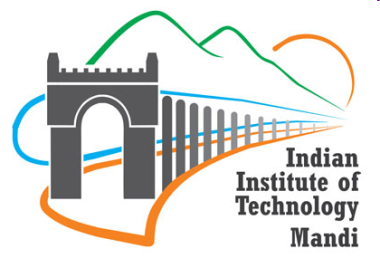